“Helping overseas doctors to progress”
Vijay Nayar
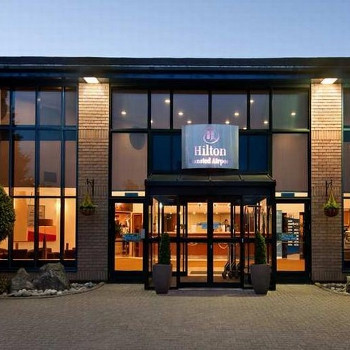 Autumn Seminar
9th October 2014
Issues
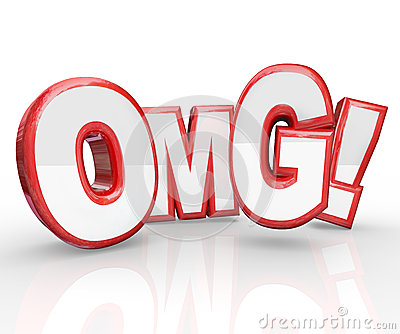 Challenges
Opportunities
Cultural factors

Communicative capability

Clinical capability

Professional culture

Developing resilience
Cultural factors
Settling, Person-Role fit
Anticipation prior to change
Transition Cycle
(Nicholson, 1987)
Personal change, role development and building relationships
Making sense of new role, emotions
Sustained trust, commitment and effectiveness with role and people
Developing realistic expectations
Positive Cycle
Personal change, role development and building relationships
Confidence in coping, enjoyment
Failure
Unrealistic expectationsUnreadiness Fearfulness 
Reluctance
Negative Cycle
Mismatch
Shock
Rejection
Regret
Misfitting Grieving
Power distance
In some cultures – quite large power distance teacher to student, led by teacher, not contradicted or criticised
In others - increasingly more self directed, encouraging to challenge knowledge
Potential implications – no experience of challenging or debate therefore unable to unpack the knowledge, difficulty with SDL
Potential implications
Exams are focussed on evidence of knowledge and recall vs knowledge applied to practice – requiring demonstration of critical reasoning

Need to maintain ‘face’, do not like ‘I don’t know’ – see it as a threat 

Difficulty managing uncertainty
Individualism  vs. Collectivism
Think of themselves as an individual with a focus on ‘I’

Individual excellence is nourished and celebrated
Learn to intuitively think of themselves as part of a group/family focusing on ‘we’

Unquestioning loyalty is expected and assumed
Implications for Educators
Be aware of your own cultural assumptions and biases
Appreciate the extent to which difficulties that arise are due to cultural factors
“Reality shock” and need to deal with unmet expectations
Induction – not only policies and procedures but also “cultural induction”
Cultural Induction
Raise awareness of culture
its effects on learning
its effect on performance
Discuss models of learning
Requirements of exams
Educational contract – this is not prejudice
Cultural Induction
Help their frustration and other emotions
Fear of failure/criticism
Self Directed Learning
Reflective practice
Managing uncertainty
Encourage resilience
Communicative capability
Barriers to communication
Language 
Accent 
Nonverbal cues misinterpreted
Cultural assumptions and stereotypes
Preconceptions
Attitude towards another culture 
Ethnocentricity
Unconscious bias
Consequences of poor communication
May make people appear awkward or difficult

Lack of English can make someone appear less intelligent, or lack sense of humour 

Misinterpretation

“I don’t know how to help this person”
Communication skills:
Deconstruct language 
Problem solving skills
Overcoming artificiality and being formulaic
Interpersonal skills
Verbal and non-verbal cues
Subtleties and nuances of language
Doctor-Patient relationship
Calgary-Cambridge model
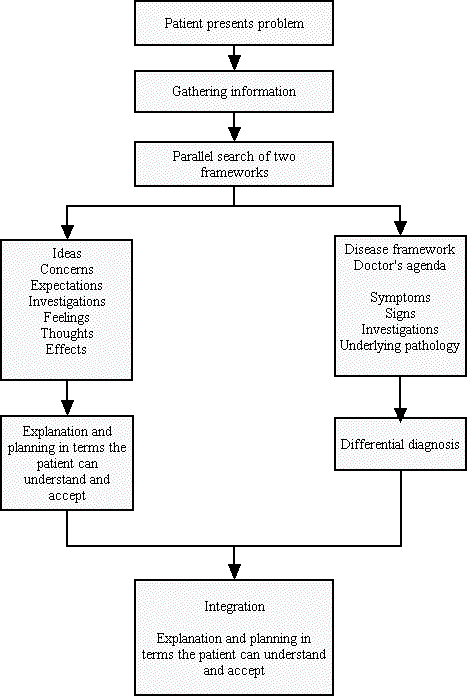 McWhinney
Disease-Illness 
model
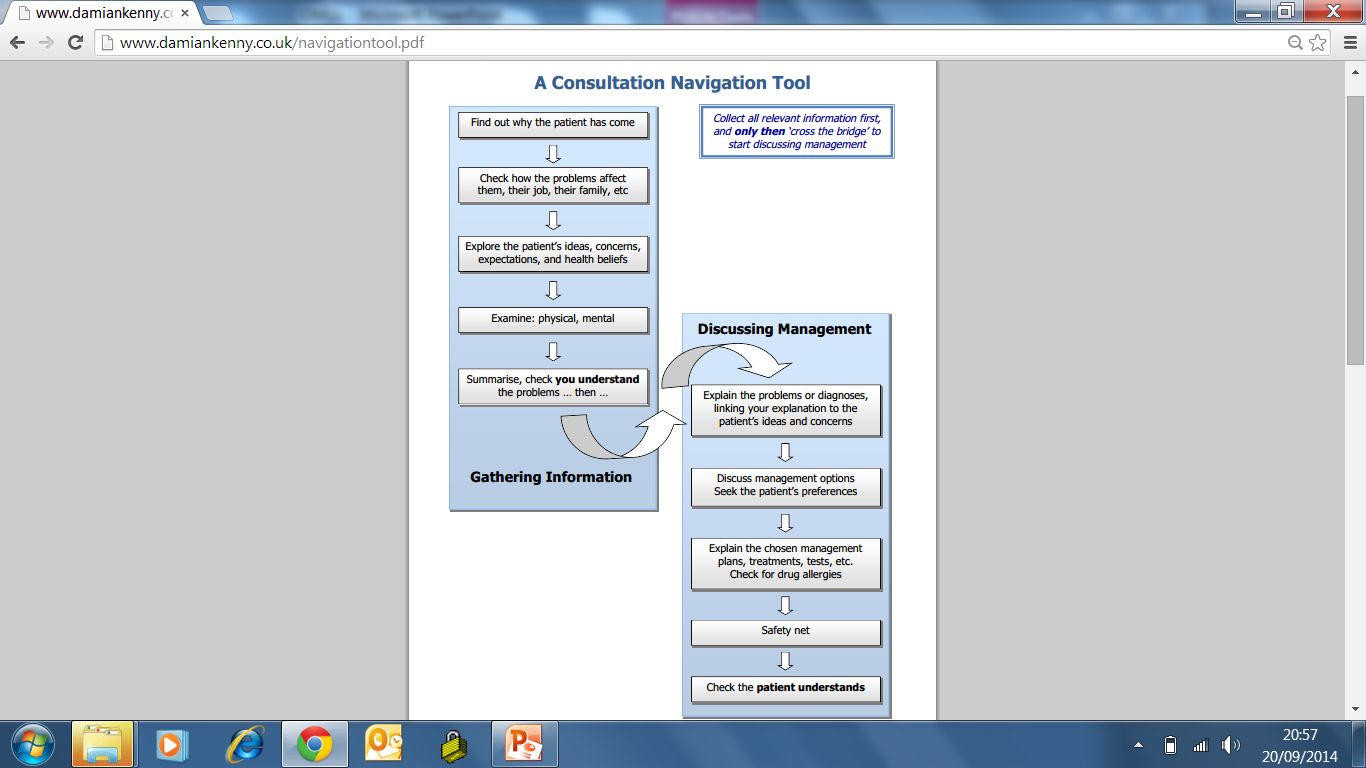 Clinical capability
Lower starting point
poor foundation
not met foundation standards
communication
poor clinical knowledge skills and experience
Early assessment
SAC scores
Early in attachment assess:
Communication skills
Knowledge base 
Application of knowledge to clinical situations 
Attitude
Tools
COTs, observation, videos
Self assessments – Manchester self rating, nPEP
CBDs and Debriefs
MSF and PSQ
Use of e-portfolio
Professional culture
Warning signs
Difficulty managing workload eg referrals, letters, path
“Disappearing Act”, lateness, frequent sick leave
Bursts of temper
Poor teamworking - “Bypass Syndrome”
Warning signs
Poor tolerance of ambiguity, inability to compromise, difficulty prioritising
Poor insight, defensiveness, counter-challenge
Difficulty with exams
Career frustrations
The NCAS performance triangle
Work context
Clinical knowledge and skills
Health
Behaviour
Health
Mental or physical illness
Personal stress
Relationships
Bereavement
Family pressures
Financial pressures-exam fees!
Addiction
Environment
Workload
Lack of available training
Bullying and Harassment 
Long travel times
Family commitments, here and abroad
Behaviour
lack of professionalism
poor motivation
poor attitude to patients
poor attitude to colleagues
not a good team member
poor insight
rudeness and arrogance
Early assessment
Previous and current reports
Non engagement with Epf
Sick leave
Complaints
Soft intelligence
MSF
PSQ
Professionalism
GMC GMP
Leadership and Teamworking
Feedback on performance-good and bad
Correct performance problems as they arise
Role modelling and Reflective practice
Develop resilience
Self
Known by
Unknown by
Known by
Feedback
Self disclosure
Others
Shared 
discovery
Others 
observations
Unknown by
Self-
discovery
Feedback
Developing resilience
Role of Educators
Listening ear
External view
Recognise stress and help identify causes
Recognise sick doctors 
Signpost to other resources
Promote resilience
Role model
Building Emotional Resilience
See crises as challenges to overcome; not insurmountable problems

Develop problem solving skills

Accept that change is part of life, not a disaster – be flexible
Building Emotional Resilience
Take control and be decisive in difficult situations - avoid procrastination

Learn to be assertive

Practise optimism and actively seek the good side of a bad situation
Building Emotional Resilience
Nurture a positive view of yourself - don’t talk yourself down or focus on flaws

Build positive beliefs in abilities and self esteem

Set goals and plan ways to reach them
Building Emotional Resilience
Look for opportunities to improve yourself: a new challenge, social situation or interest outside work

Keep things in perspective: learn from your mistakes and think long-term
Building Emotional Resilience
Look after yourself, through healthy eating, exercise, sleep and relaxation

Work – life balance

Surround yourself with a supportive network of friends and family
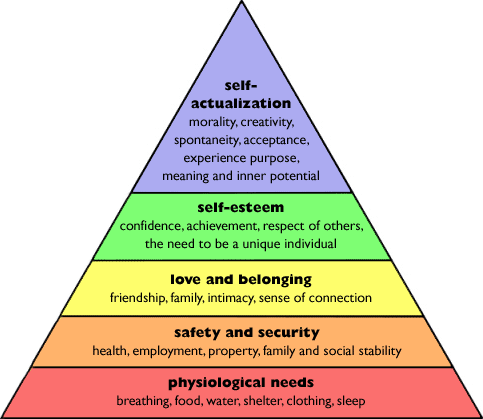 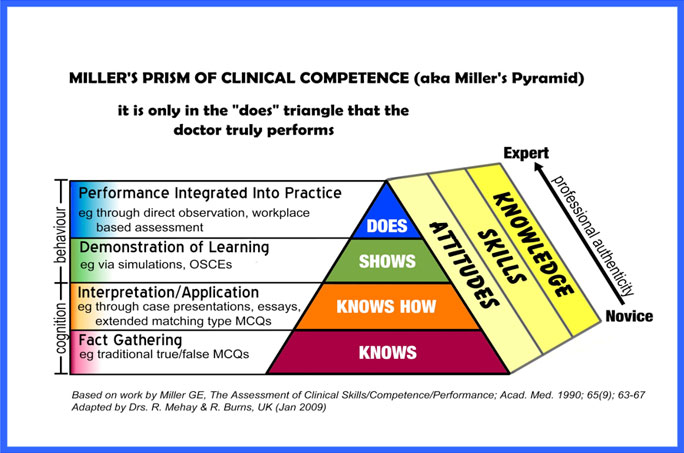 Useful interventions
Induction and preparatory work
Discuss their approaches to learning
Supervision and Support
Feedback on performance-good and bad
Correct performance problems as they occur
Encourage resilience